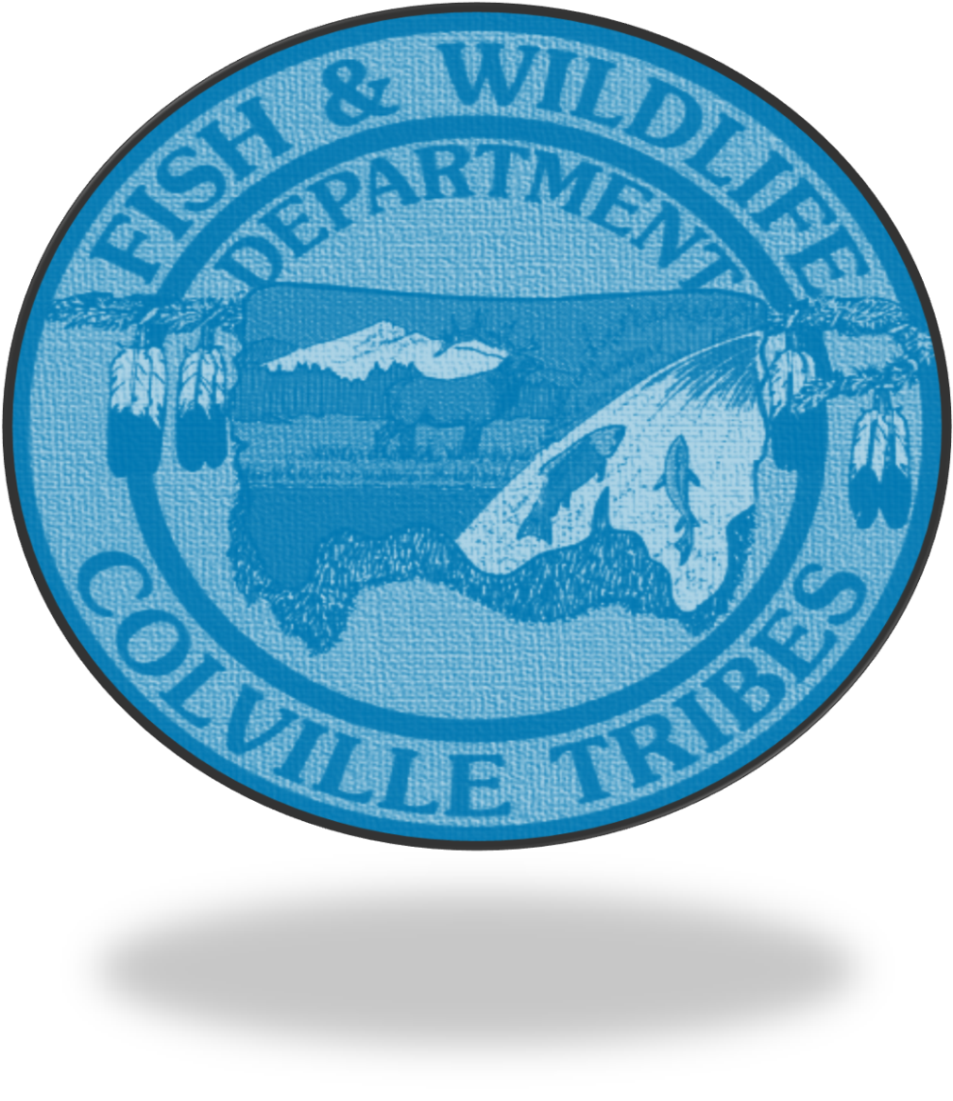 Confederated Tribes of the Colville ReservationClimate Change Adaptation Project
Mike Sanders, F&W, Manager, Strategic Initiatives
1
Agenda / Overview
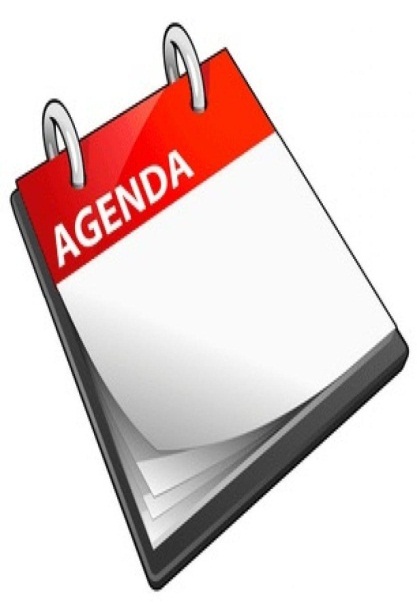 Project Launch and First Steps
Project Scope
First Tasks and Early Challenges
Getting Organized 
Early Lessons Learned
Project Partners
Current Status and More Lessons Learned
Project Launch
Project originally conceived and launched in 2014 by Rhonda Dasher in F&W 
Successful grant applications though BIA and GNLCC
Project Scope
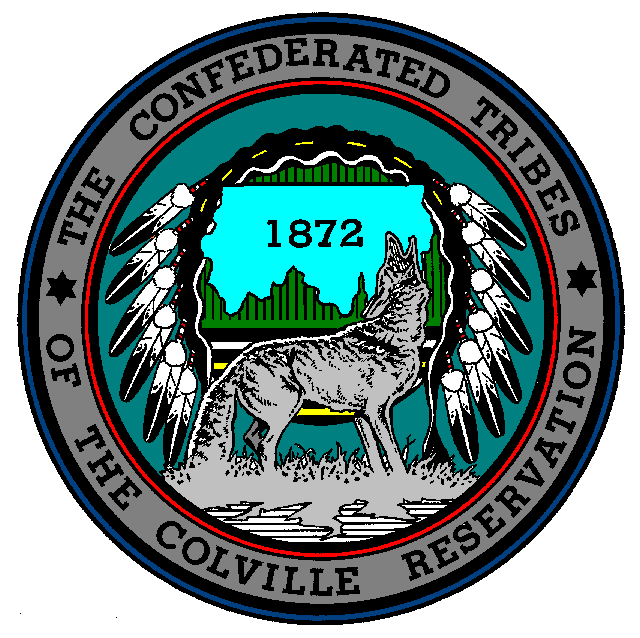 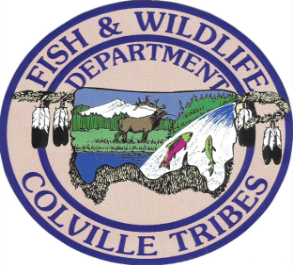 Develop a comprehensive strategy to predict, prepare and respond to climate change on and around reservation lands
Formation of an advisory group
Develop Tribal Capacity in Climate Change Adaptation
Project Scope
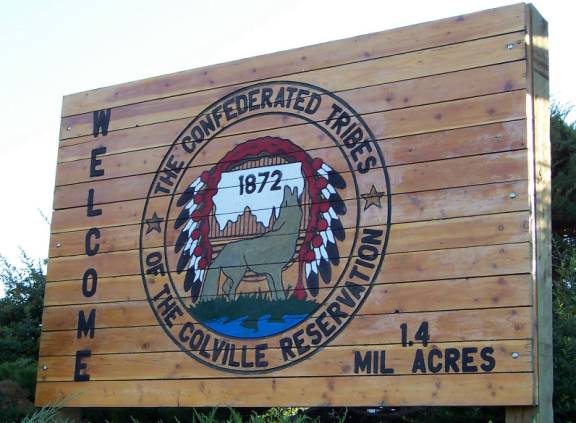 Complete a comprehensive inventory of environmental data collected by the Tribe’s various Departments
Project Scope
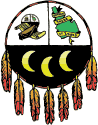 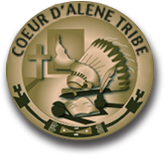 Work cooperatively with partners in the Upper Columbia United Tribes to combine forces and share learning
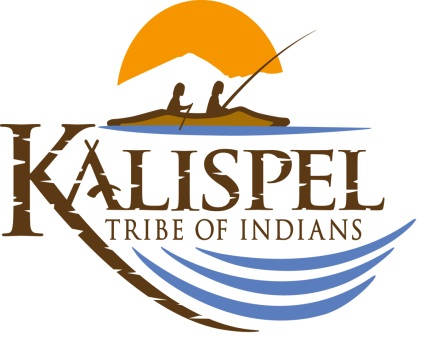 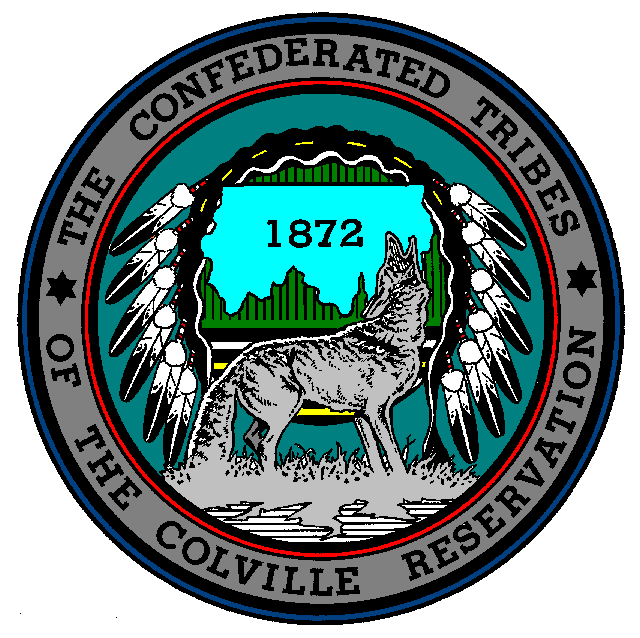 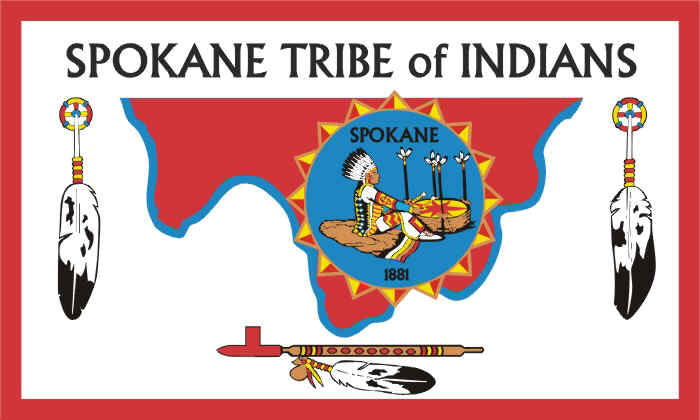 Project Scope
Complete a vulnerability assessment with respect to climate change
Incorporate TEK (Traditional Ecological Knowledge) into our study and plans
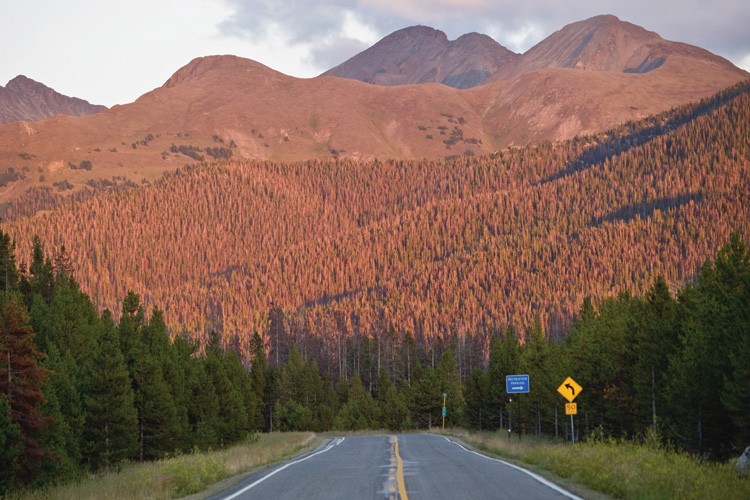 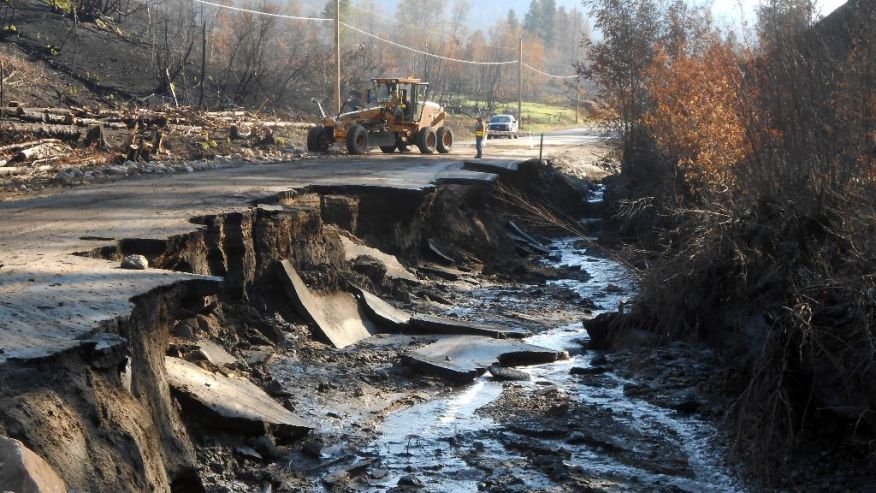 Project Scope
Benchmark best practices in climate change adaptation from Tribes and agencies that have gone before us
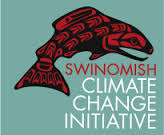 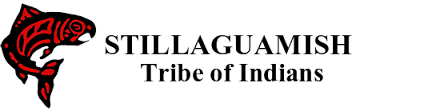 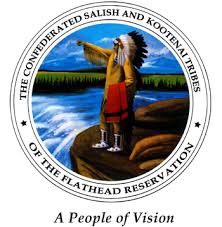 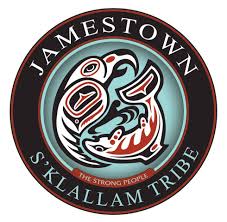 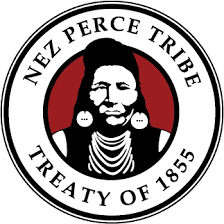 Project Scope
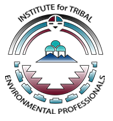 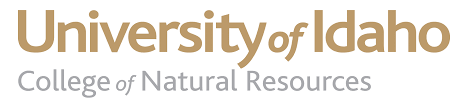 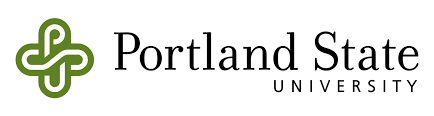 Partner with leading climate change scientists and thought leaders
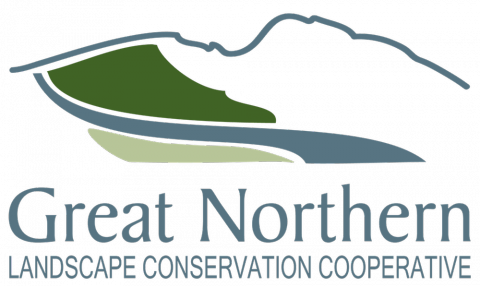 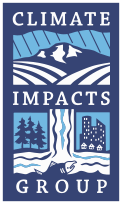 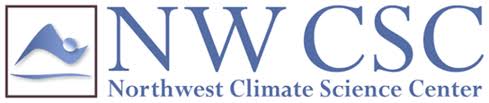 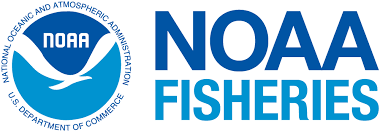 First Tasks and Early Challenges
Developing initial scope of project
Securing funding 
Building a climate change project team
Small Planning group
Larger Steering Committee
Initial planning exercises
Re-scoping (expanding) project
First Tasks and Early Challenges
Building capacity within our project team
Workshops, webinars, conferences, individual research and learning
ITEP Climate Change Adaptation Workshop
Benchmarking the work of other Tribes and agencies
Reviewing sample reports
Getting Organized
Development of initial Climate Change planning team
Development of CCT Climate Change Steering Committee
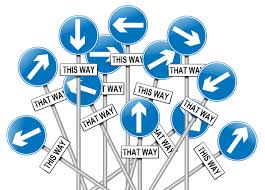 Functions of “Planning Group”
Coordinate grant/project activities with outside agencies (BIA, UCUT, UW, etc.)
Provide climate change consulting services to Tribal Departments 
Assist Departments with tools, grant resources and development opportunities          
Provide overall climate change project leadership
Functions of the “Steering Committee”
Participate in bi-weekly to monthly Steering Committee meetings 
Participate in climate change development activities to help build Tribal capacity 
Provide data and expertise for Vulnerability Assessment and Climate Change Adaptation Plan
Steering Committee
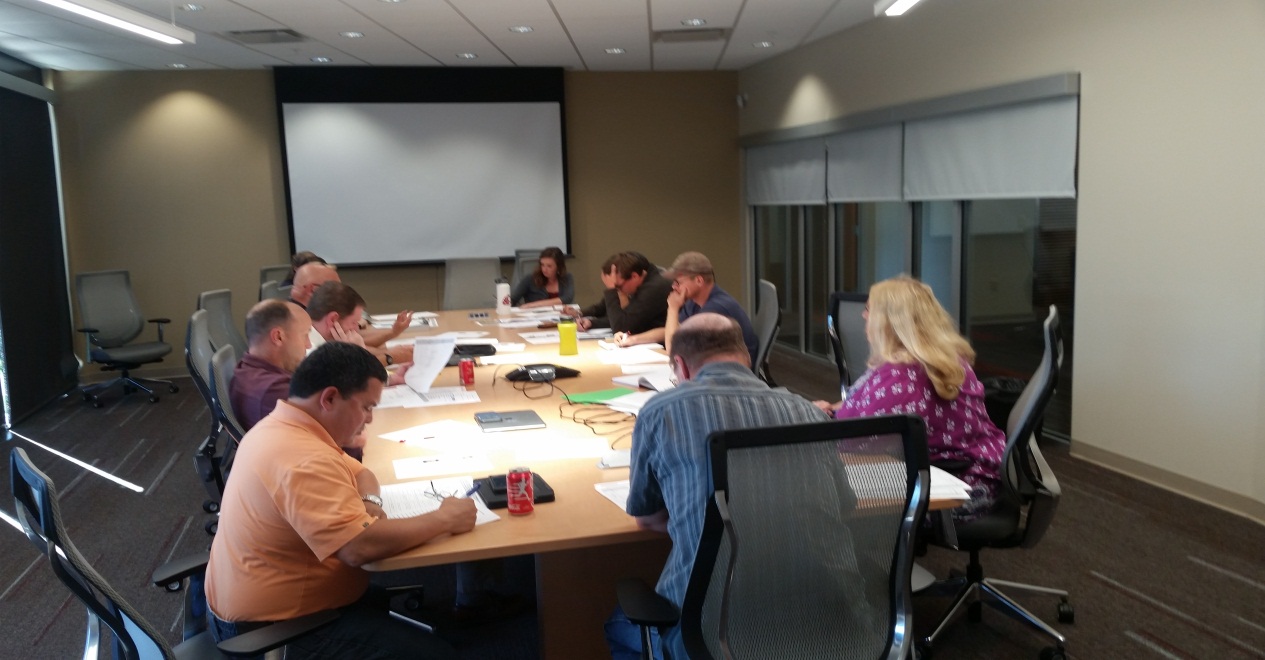 Communicate back to departments on Climate change programs and initiatives
Research and apply for additional climate change grants to support specific projects
Steering Committee Issues
Early Lessons Learned
The learning curve is steep at the beginning of the project
Climate change affects everything!
Project scope can be difficult to define
It takes a multi-disciplinary team to manage a project of this nature
Early Lessons Learned
Climate change is not waiting for us to get ready!
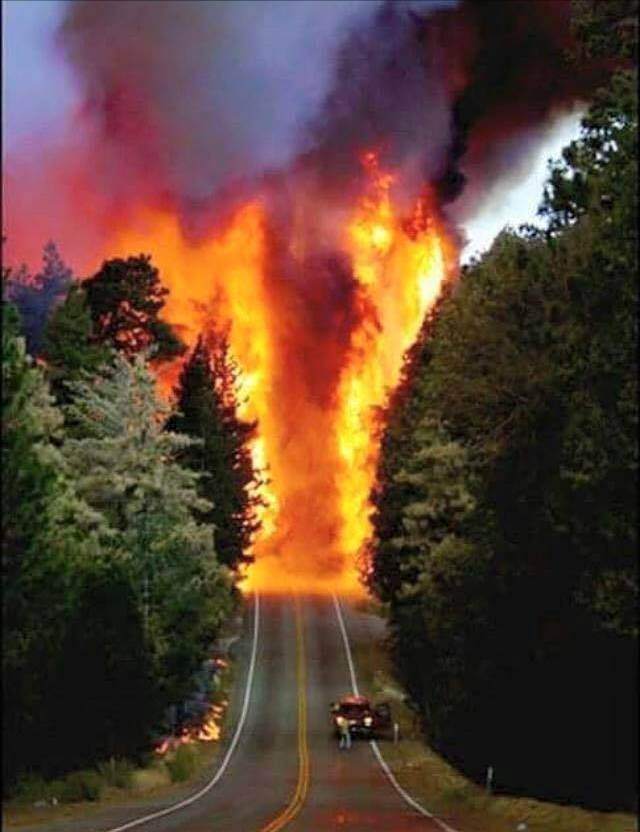 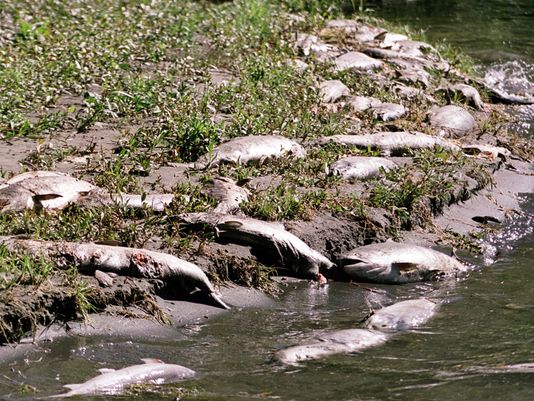 Early Lessons Learned
There are a bewildering number of agencies and resources available to help 
It takes time and research to choose partner agencies and a methodology for your project
It’s important to create a “sustainable”  funding source for your project
Current Project Tasks
Completion of Rapid Vulnerability Assessment Table
Finalize sub-contract with University of Washington Climate Impacts Group for:
Physical Drivers Report
Data Vulnerability Analysis
Rapid Vulnerability Assessment Table
F&W prepared a first draft of a Rapid Vulnerability Assessment Table to get the project started
An initial draft was provided to the Steering Committee for feedback
This is a “qualitative” analysis used to assess potential impacts associated with climate change
We started with five key assessment areas which over time have been expanded to 20 areas
Rapid Vulnerability Assessment Table
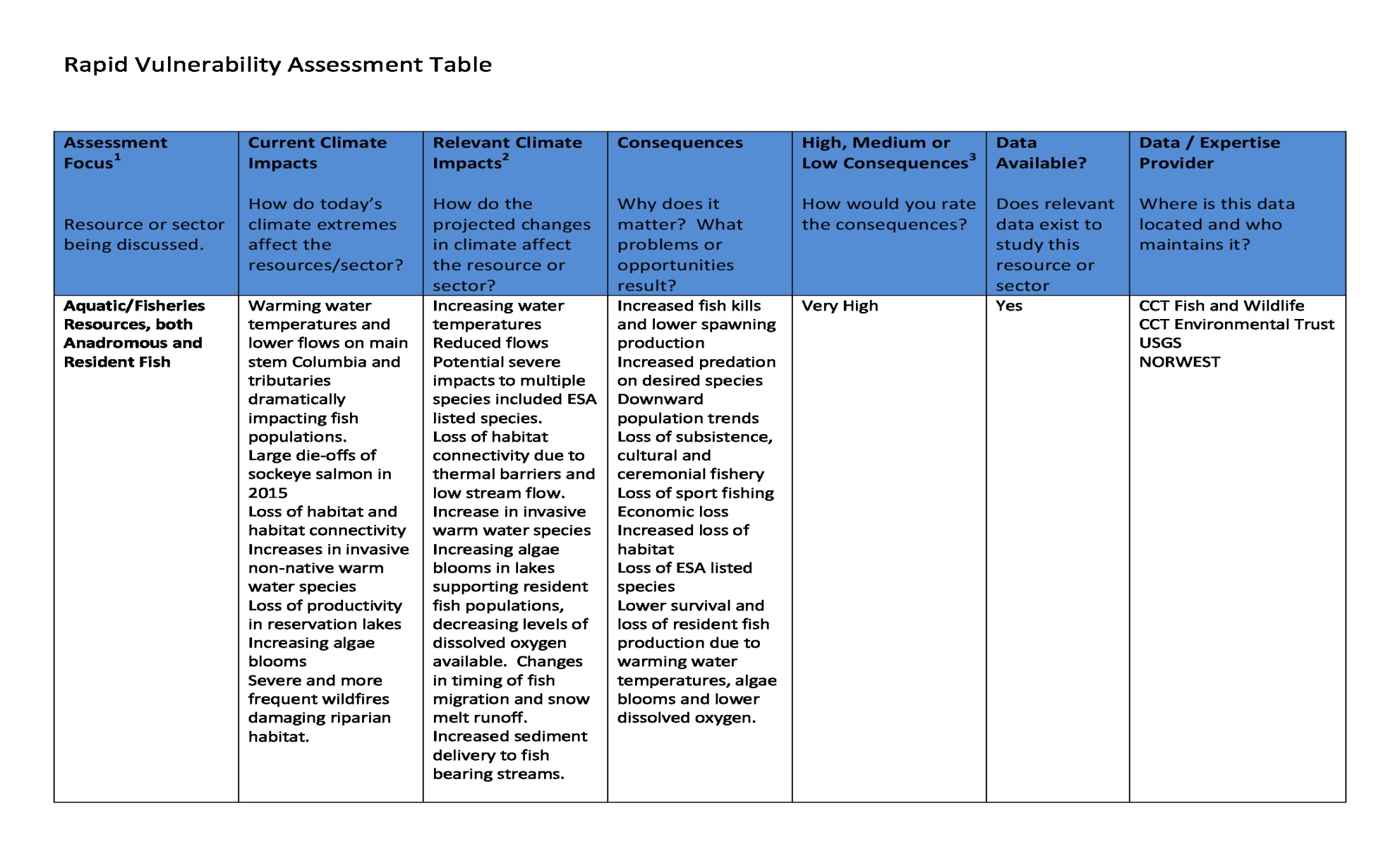 Climate Change Reports
Three reports we’re working on
Physical Drivers Report
Customized climate forecast for our region
Data Vulnerability Analysis
Where we’re vulnerable based on climate forecast
Climate Change Adaptation Report
Planning document to build climate resilience
Specific strategies to minimize negative impacts and take advantage of opportunities associated with climate change
Traditional Ecological Knowledge
Rhonda Dasher is TEK Project Manager
Forming a TEK Committee to manage project
Basic process:
Determine what information we’re seeking
Identify costs and funding sources
Select participant group (Elders)
Develop & test questionnaire
Hire and train interviewers
Set up schedule and interview sites
Conduct interviews and capture information
Record for inclusion in reports
Communication Strategy
Communication Coordinator – Mary Davisson
Climate Change website with news and updates
Facebook page on climate change
Working with youth through youth center activities
Steering Committee participation
Participation by elders in TEK project
Project presentations
Tribal Tribune
Additional Tasks
Work closely with UW Climate Impacts Center to complete first two foundational reports
Secure additional funding to support development of Climate Change Adaptation Report
Complete and publish first draft of CCT Climate Change Adaptation Reports
Begin working on implementation plans
Summary
Project Launch and First Steps
Project Scope
First Tasks and Early Challenges
Getting Organized 
Early Lessons Learned
Project Partners
Current Status and more lessons learned
Climate Change is not Waiting for us to be Ready
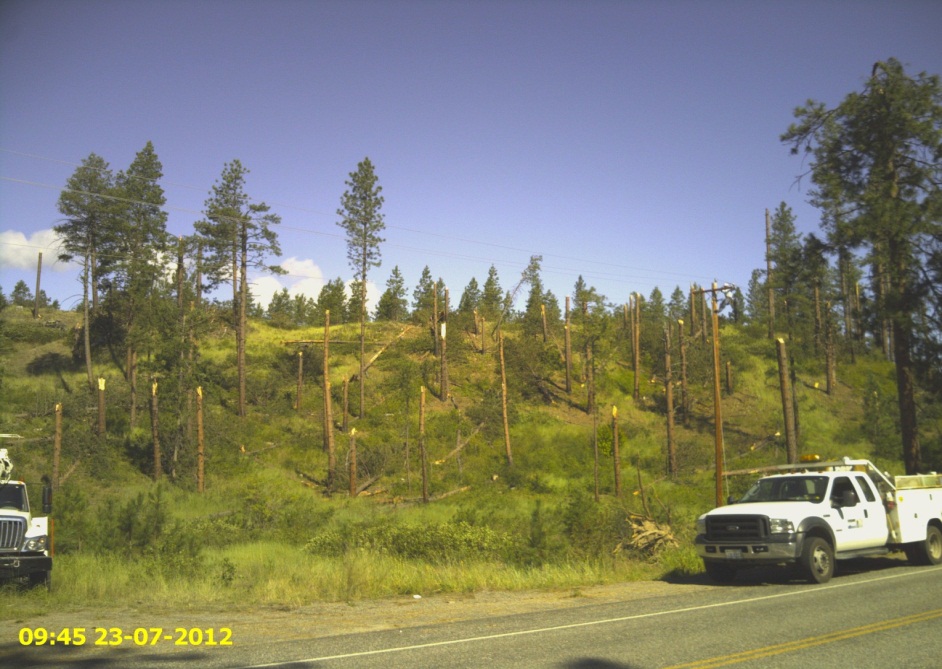 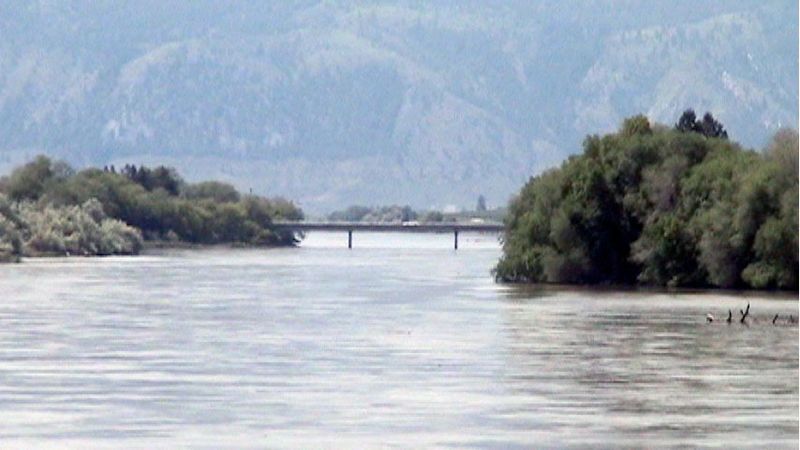 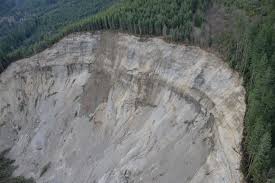